Development and Primary Application of a Level 2 PSA
Methodology in a Small Nuclear Plant design

Analysis, Evaluation and Risk Management Laboratory (LabRisco)
University of São Paulo - Brazil
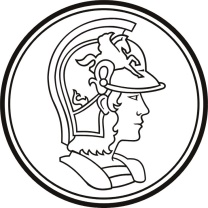 Nathália N. Araújo, nathalia.nunes@labrisco.usp.br 
Maritza R. Gual, maritza.gual@labrisco.usp.br
Ulisses A. M. Neto, ulisses.neto@labrisco.usp.br 
Marcos C. Maturana, marcos@labrisco.usp.br
Marcelo R. Martins, mrmartin@usp.br
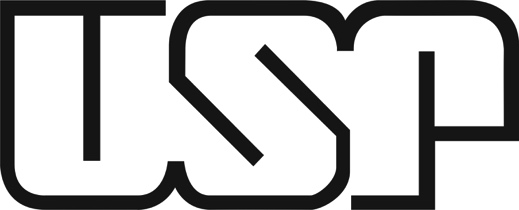 Summary
Introduction
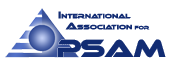 The Probabilistic Safety Assessment (PSA) consist of a comprehensive and structured method of quantitative safety and risk assessment.

In nuclear industry, the PSA are performed for three different levels, from fuel damage to possible radiological release.
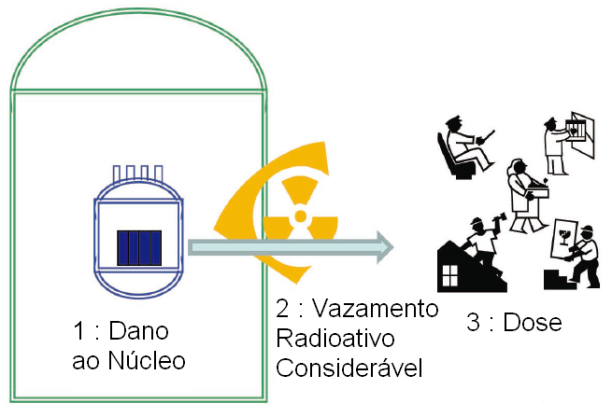 PSA Levels
At each level, the risk associated with the indicated event is analyzed
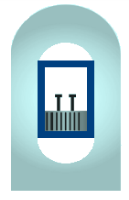 2 : Radioative
Leak
1 : Core 
Damage
3 : Dose
Introduction
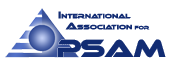 Small and medium-sized reactors (SMR) are smaller than conventional reactors and are designed to produce up to 300 MWe. 

A nuclear plant has two main operating states: full power and low power and shutdown (LPSD).

In Brazil, the Nuclear Regulatory Commission does not have specific PSA standards or recommendations for SMR.
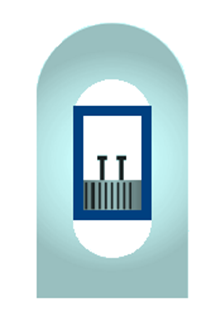 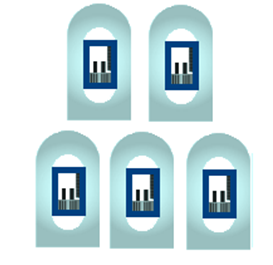 SMRs
Typical Reactor
Objective
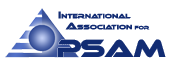 The main objective of the work is to define the scope of the modelling of a Level 2 PSA in the study of a loss of coolant circulation accident in the LPSD in an SMR.

The reference SMR is a two-loop pressurized water reactor (PWR) with an electrical capacity of 10 MWe.
Methodology –Level 2 PSA
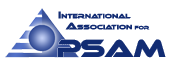 STEP 4
STEP 3
STEP 2
STEP 6
STEP 1
STEP 5
Final states of accident sequences and related occurrence frequences
Sub-PDS
(Plant Damage States)
Accidents
Sequence
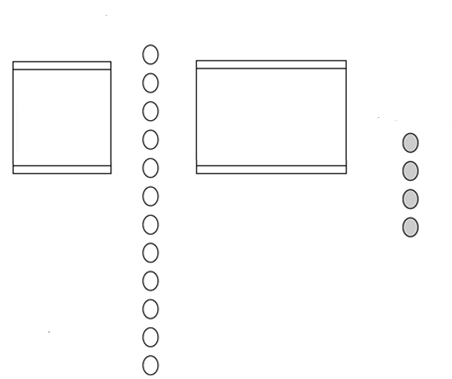 Accident progression-
Containment 
event trees
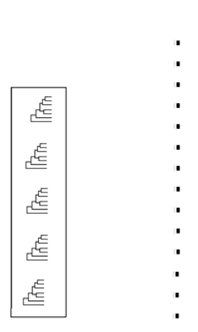 Source Terms
analyses
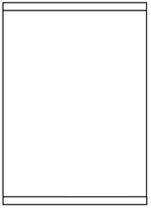 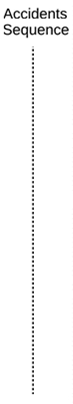 Calculation of the LERF 
(Large Early Release Frequency)
Accident
grouping 
process
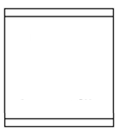 Filtering of low
Frequency PDSs
Selected PDSs
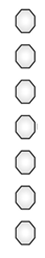 Release category identification
Severe Accident scenario
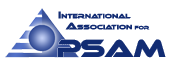 Severe Accident scenario
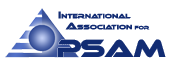 Nuclear systems
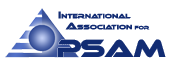 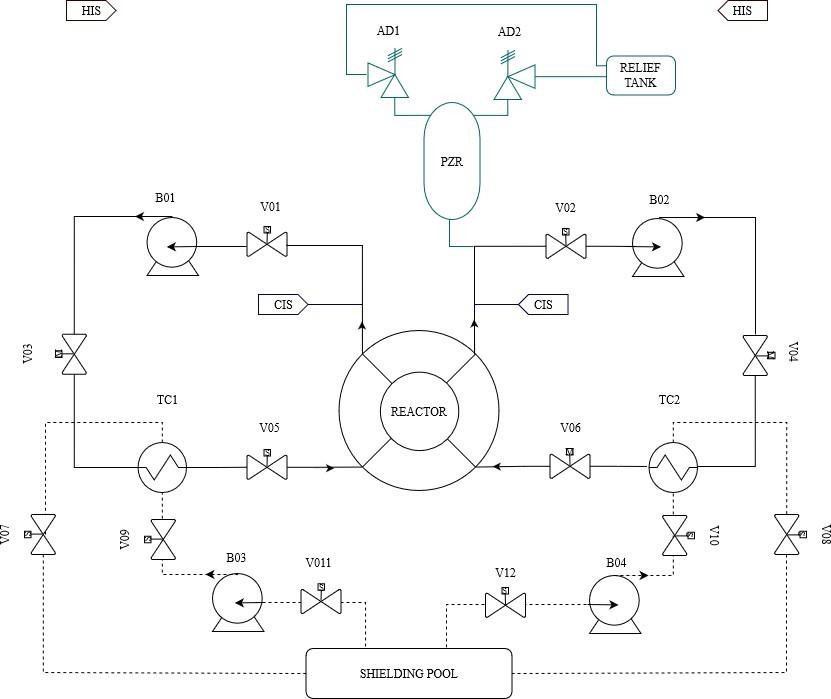 ADS –  Automatic Depressurization System 
B –  Pump
CIS – Coolant Injection Subsystem
HIS –  H2 Inertization System
V – Valve
PZR – Pressurizer
TC – Heat Exchanger
Nuclear systems
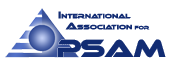 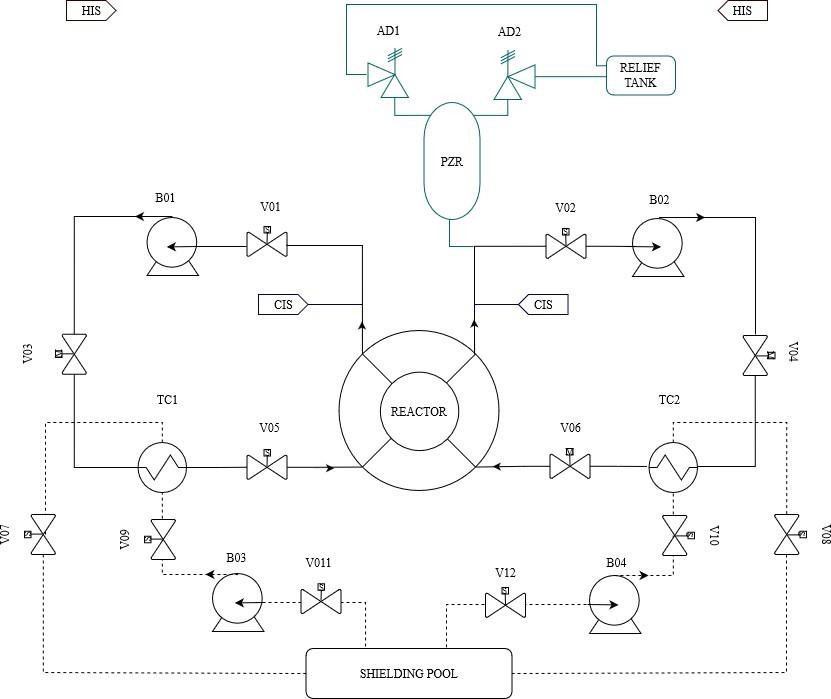 AD –  Automatic Depressurization System 
B –  Pump
CIS – Coolant Injection Subsystem
HIS –  H2 Inertization System
V – Valve
PZR – Pressurizer
TC – Heat Exchanger
Assumptions
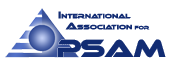 Due to a lack of operational experience, some data used for failure rates were obtained from generic industry data, published probabilistic risk assessment data from similar nuclear power plants, and NUREG/CR-6928.

All component failures are considered repairable. 

Steam generators are not available for emergency cooling. 

The RHRS is identified as the second-highest contributor with respect to core damage from  the system in the LPSD (for the reference design). The top common cause of failure (CCF) is the RHRS pumps B01 and B02 failing to run.
Initial event progression
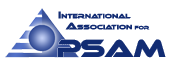 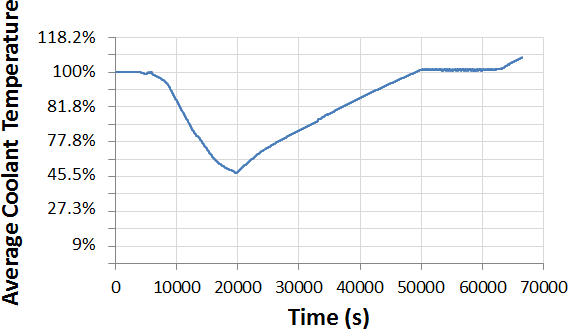 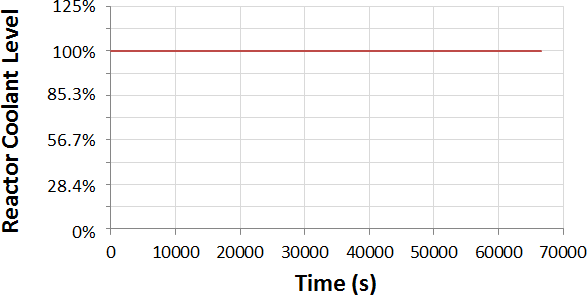 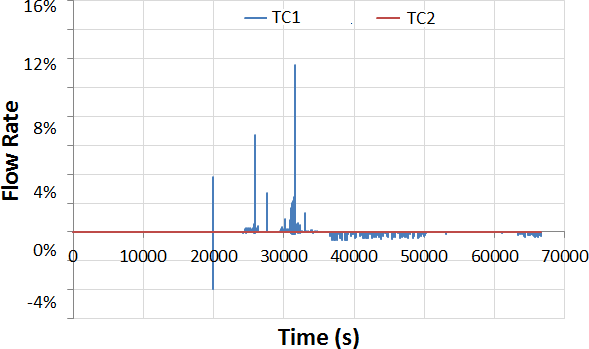 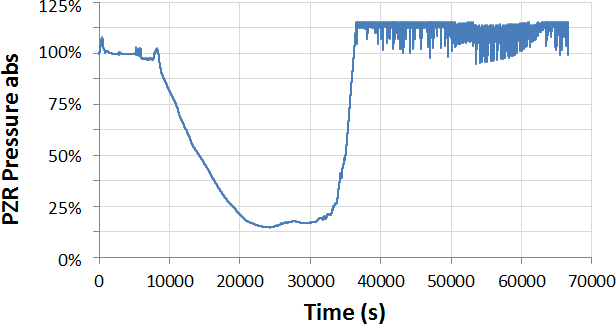 Fault Tree
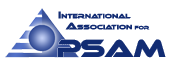 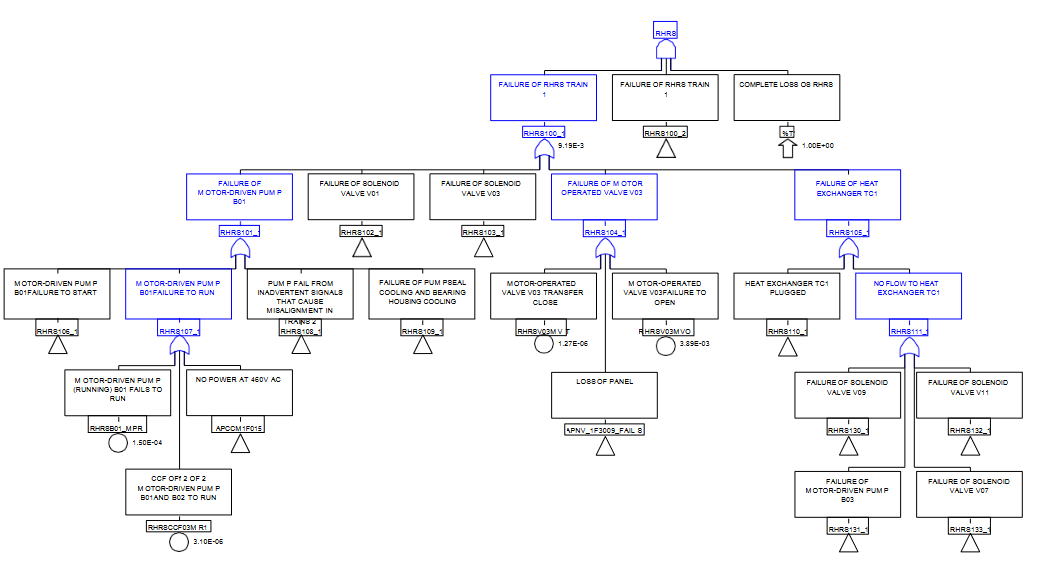 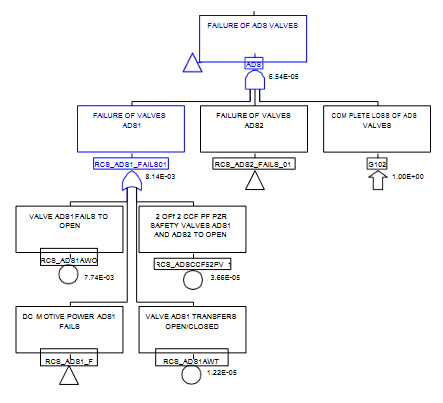 Event tree
Recovery of RHRS
H2 control and mitigation
Contaiment
Integrity
Loss of Coolant Circulation in the reactor
Reactor Cooling System – AD Valves
Sequence 1
Sequence 2
Sequence 3
Sequence 4
Sequence 5
Computer Aided Fault Tree Analysis (CAFTA)
Event tree
8.27E-04
1.46E-05
6.54E-05
To be defined
To be defined
Recovery of RHRS
H2 control and mitigation
Contaiment
Integrity
Loss of Coolant Circulation in the reactor
Reactor Cooling System – AD Valves
OK
Sequence 1
No release of FP to enviroment
Sequence 2
No release of FP to enviroment
Sequence 3
Release of FP to enviroment
Sequence 4
Release of FP to enviroment
Sequence 5
Computer Aided Fault Tree Analysis (CAFTA)
Final remarks
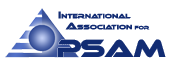 The data obtained in this paper allowed the preliminary calculation of the frequency of sequence 1, 1.30E-05 /yr. From this data, it is possible to determine that the sum of the frequency of the other sequences is less than 1.56E-06/yr, which represents important information to the large early frequency release (LERF).

These results are preliminary, considering the methodology is under development, and for future studies, the event and fault trees will be improved to generate more results and expand the research.

The analysis of the loss of coolant circulation in the reactor core due to the failure of the RHRS with all the fuel in the reactor core and in the closed reactor vessel head in an SMR project demonstrated the need for further investigation in the study of safety and emergency systems
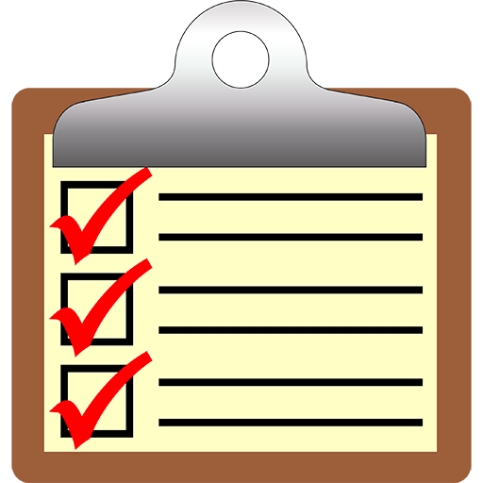 THANK YOU!